MIT NET&JHCIS  8/8/2559
By @IT SATTAHIP
HOT
ทบทวนประเด็นการบันทึกที่สำคัญ
งานความครอบคลุมบันทึกjhcis
งานสำรวจประชากร type 1,2.3.4,ผู้พิการข้อมูลพื้นฐาน
ความครอบคลุม ANC, PP,NEWBORN, 
NEWBORN CAREที่รับบริการที่สถานพยาบาลอื่นๆ 
EPI
อนามัยโรงเรียน ภาวะโภชนาการ 0-5ปี
,6-18ปี
พัฒนาการ
งานบริการในรพ.บันทึกmit-net 
งานบันทึกข้อมูลประชากร updatที่อยู่ให้เป็นปัจจจุบัน type 1,2.3.4 ระบุประเภทต่างด้าว
งานบริการ anc  pp newborn care  epi
บันทึกพัฒนาการเพื่อออกspeacialppเด็ก
บันทึกเพื่อออกแฟ้มnutrionการใช้ขวดนมและนมแม่
HOT
ทบทวนประเด็นการบันทึกที่สำคัญ
งานความครอบคลุมบันทึกjhcis
CHRONIC FU
LAB FU
งานบริการในรพ.บันทึกmit-net 
ประเมินสมรรถภาพผู้ป่วย  ผู้สูงอายุ ผู้พิการ function  
คัดกรองcvd riskในผู้ป่วยสูงอายุ
บันทึกตรวจตา เท้าเบาหวาน ออกแฟ้มchronic fu
HOT
ทบทวนประเด็นการบันทึกที่สำคัญ
jhcis
เยี่ยมบ้านpt DHF,TB ,HHC,Home visit palaliative care, community service, community activity
งานคัดกรอง NCD ต้อกระจกผส.
งานตรวจสารเคมีเกษตรกร
ทันตกรรมส่งเสริม
ต่อ
Speacial ppกลุ่ม pap smear ตรวจนม สุขภาพจิตในรพ. บำบัดบุหรี่ สุรา ยาเสพติด
คัดกรองvaในรพ.
บันทึกงานเยี่ยมบ้านผู้ป่วยต่อเนื่องจากรพ.palaliative care
การบันทึกแฟ้มรับส่งต่อเพื่อส่งข้อมูลเข้าระบบthai refer
บันทึกงานทันตกรรมบริการ
HOT
PERSONข้อมูลพื้นฐาน
JHCIS
งานสำรวจประชากร type 1,2.3.4,
ผู้พิการ
ข้อมูลพื้นฐาน
mit-net 
งานบันทึกข้อมูลประชากร 
ต้องใส่13หลักทุกคนถ้าไม่ใช่คนไทยไม่มีเลขต่างด้าวให้ใส่เลขgen
updatที่อยู่ให้เป็นปัจจุบัน type 1,2.3.4 
ระบุประเภทต่างด้าว
PERSONข้อมูลพื้นฐาน
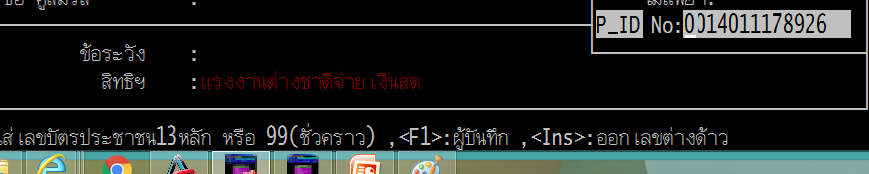 PERSONข้อมูลพื้นฐาน
HOT
Pre natal, ANC ,Post natal
JHCIS
ความครอบคลุม ANC, PPกรณีสำรวจข้อมูลหญิงตั้งครรภ์ที่ฝากครรภ์ที่รพอื่นและคลอดจากรพอื่นมาลง
เยี่ยมหลังคลอดต่อทั้งแม่และลูก
บันทึกแบบความครอบคลุม
mit-net 
งานบริการ anc  pp   
บันทึกหน้าบริการกิจกรรมanc1-5ทุกครั้งบริการ
บันทึกLMPให้ถูกต้องถ้ามีการเปลี่ยนแปลงLMPให้เปลี่ยนด้วย การใส่กิจกรรมanc1-4
หลังคลอดบันทึกเยี่ยมหลังคลอด
ควรติดตามคนที่เราancว่าคลอดมาเยี่ยมหลังคลอด
Pre natal, ANC ,Post natal
Pre natal, ANC ,Post natal
HOT
Labor,Newborn,Newborn care
mit-net 
งานบริการ newborn care
jhcis
ความครอบคลุม NEWBORN, 
NEWBORN CAREที่รับบริการที่สถานพยาบาลอื่นๆ
HOT
EPI ,Nutrition,พัฒนาการ
jhcis
ความครอบคลุม EPIที่ไปเยี่ยมบ้านได้ข้อมูลมา หรือจากอสม.สำรวจมา
mit-net 
Epi บริการหรือจากสมุดย้อนหลัง
บันทึกพัฒนาการเพื่อออกspeacialppเด็ก
บันทึกเพื่อออกแฟ้มnutrionการใช้ขวดนมและนมแม่
Nutrition,EPI
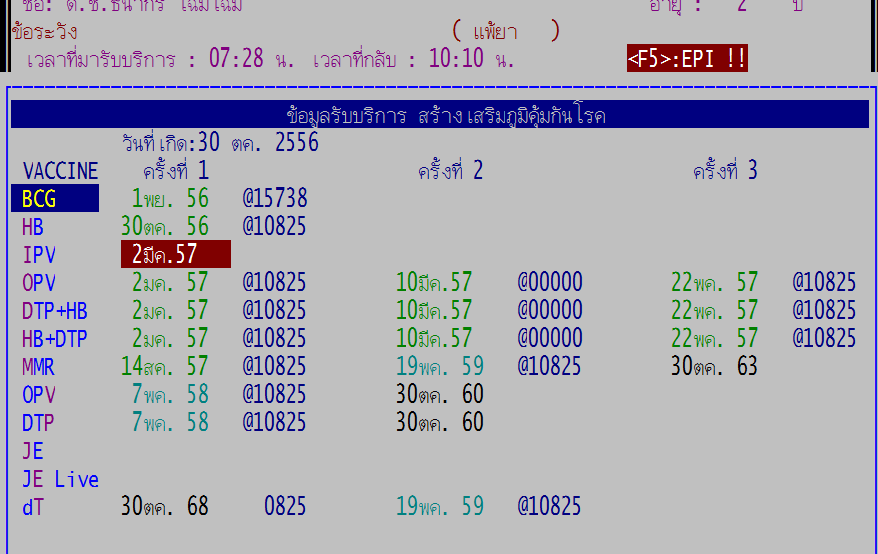 Nutrition
HOT
อนามัยโรงเรียน
mit-net 
- บันทึกน้ำหนักส่วนสูงทุกครั้งเวลามารับบริการในเด็กตั้งแต่0-18ปี
jhcis
อนามัยโรงเรียน ภาวะโภชนาการ 0-5ปี จากอสม.สำรวจมา
นักเรียน6-18ปี
HOT
คัดกรองpap ,มะเร็งเต้านม
JHCIS
ข้อมูลจากการสำรวจและรับบริการที่รพ.อื่น หรือคลินิค
mit-net 
- วินิจฉัย z01.4 z12.3
Lab pap smear
กิจกรรมข้อ6 pap ค่าตรวจ
Speacial pp-sp pap smear 
Sp-มะเร็งเต้านม
HOT
Chronic ,chronicFu,labFu
jhcis
CHRONIC FU
LAB FU
ข้อมูลจากการสำรวจมาลงครอบคลุม
mit-net 
บันทึกข้อ6 DRตรวจจอประสาทตา
Foot ตรวจเท้า
Visual acuity +ลงผลVAในข้อ3
บันทึกวินิจฉัยdm ht ในวันที่ตรวจlab check upทุกครั้ง
คัดกรองcvd riskในผู้ป่วยสูงอายุ
HOT
Speacial pp VA,CVD risk
jhcis
คัดกรองในชมรม ผส. หมู่บ้าน โดยอสมมาบันทึกในแฟ้ม screen3m. และscreenVA โดยเจ้าหน้าที่
mit-net 
คัดกรองvaในรพ.ที่ส่งต่อมาจากรพ.สตเพื่ออกใบส่งตัว
คัดกรองcvd riskในผู้ป่วยสูงอายุ
HOT
คัดกรองผู้สูงอายุ/พิการ ADL ,Functionl
งานความครอบคลุมบันทึกjhcis
บันทึกงานคัดกรองผู้สูงอายุ
งานบริการในรพ.บันทึกmit-net 
ประเมินสมรรถภาพผู้ป่วย  ผู้สูงอายุ ผู้พิการ
 function  
Speacial ppกลุ่ม pap smear ตรวจนม สุขภาพจิตในรพ. บำบัดบุหรี่ สุรา ยาเสพติด
HOT
เยี่ยมบ้านHHC,Home visit
งานความครอบคลุมบันทึกjhcis
งานสำรวจประชากร type 1,2.3.4,ผู้พิการข้อมูลพื้นฐาน
เยี่ยมบ้านpt DHF,TB ,HHC,Home visit
งานคัดกรอง NCD ต้อกระจกผส.
บันทึกงานเยี่ยมบ้านผู้ป่วยต่อเนื่องจากรพ.
การบันทึกแฟ้มรับส่งต่อเพื่อส่งข้อมูลเข้าระบบthai refer
HOT
ระบบส่งต่อcoc
งานความครอบคลุมบันทึกjhcis
งานสำรวจประชากร type 1,2.3.4,ผู้พิการข้อมูลพื้นฐาน
ความครอบคลุม ANC, PP,NEWBORN, 
NEWBORN CAREที่รับบริการที่สถานพยาบาลอื่นๆ 
EPI
 CHRONIC FU
LAB FU
เยี่ยมบ้านpt DHF,TB ,HHC,Home visit
งานคัดกรอง NCD ต้อกระจกผส.
อนามัยโรงเรียน ภาวะโภชนาการ 0-5ปี
,6-18ปี
พัฒนาการ
ทันตกรรมส่งเสริม
งานตรวจสารเคมีเกษตรกร
งานบริการในรพ.บันทึกmit-net 
งานบันทึกข้อมูลประชากร updatที่อยู่ให้เป็นปัจจจุบัน type 1,2.3.4 ระบุประเภทต่างด้าว
งานบริการ anc  pp newborn care  epi
บันทึกพัฒนาการเพื่อออกspeacialppเด็ก
บันทึกเพื่อออกแฟ้มnutrionการใช้ขวดนมและนมแม่
ประเมินสมรรถภาพผู้ป่วย  ผู้สูงอายุ ผู้พิการ
 function  
Speacial ppกลุ่ม pap smear ตรวจนม สุขภาพจิตในรพ. บำบัดบุหรี่ สุรา ยาเสพติด
คัดกรองvaในรพ.
คัดกรองcvd riskในผู้ป่วยสูงอายุ
บันทึกตรวจตา เท้าเบาหวาน ออกแฟ้มchronic fu
บันทึกงานเยี่ยมบ้านผู้ป่วยต่อเนื่องจากรพ.
การบันทึกแฟ้มรับส่งต่อเพื่อส่งข้อมูลเข้าระบบthai refer
บันทึกงานทันตกรรมบริการ
HOT
จิตเวช สุขภาพจิต บำบัดยาเสพติด
jhcis
mit-net 
Speacial ppกลุ่ม pap smear ตรวจนม สุขภาพจิตในรพ. บำบัดบุหรี่ สุรา ยาเสพติด
บำบัดเหล้า F 10.0-10.9
บำบัดบุหรี่ F17.1-17.2+ Z508
HOT
งานอาชีวอนามัยและสิ่งแวดล้อม
JHCIS
บันทึกหน้ารับบริการ
วินิจฉัย
เลือกspeacial ppรหัส
เลือกCommunity service
บันทึกกิจกรรมcommunity activityเป็นกลุ่มได้ด้วยโดยระบุเป็นหมู่บ้าน
mit-net
HOT
ทันตกรรมบริการ/ส่งเสริม
งานความครอบคลุมบันทึกjhcis
งานสำรวจประชากร type 1,2.3.4,ผู้พิการข้อมูลพื้นฐาน
ความครอบคลุม ANC, PP,NEWBORN, 
NEWBORN CAREที่รับบริการที่สถานพยาบาลอื่นๆ 
EPI
 CHRONIC FU
LAB FU
เยี่ยมบ้านpt DHF,TB ,HHC,Home visit
งานคัดกรอง NCD ต้อกระจกผส.
อนามัยโรงเรียน ภาวะโภชนาการ 0-5ปี
,6-18ปี
พัฒนาการ
ทันตกรรมส่งเสริม
งานตรวจสารเคมีเกษตรกร
งานบริการในรพ.บันทึกmit-net 
งานบันทึกข้อมูลประชากร updatที่อยู่ให้เป็นปัจจจุบัน type 1,2.3.4 ระบุประเภทต่างด้าว
งานบริการ anc  pp newborn care  epi
บันทึกพัฒนาการเพื่อออกspeacialppเด็ก
บันทึกเพื่อออกแฟ้มnutrionการใช้ขวดนมและนมแม่
ประเมินสมรรถภาพผู้ป่วย  ผู้สูงอายุ ผู้พิการ
 function  
Speacial ppกลุ่ม pap smear ตรวจนม สุขภาพจิตในรพ. บำบัดบุหรี่ สุรา ยาเสพติด
คัดกรองvaในรพ.
คัดกรองcvd riskในผู้ป่วยสูงอายุ
บันทึกตรวจตา เท้าเบาหวาน ออกแฟ้มchronic fu
บันทึกงานเยี่ยมบ้านผู้ป่วยต่อเนื่องจากรพ.
การบันทึกแฟ้มรับส่งต่อเพื่อส่งข้อมูลเข้าระบบthai refer
บันทึกงานทันตกรรมบริการ
Exp.
หัตถการสำคัญในงานทันตกรรม
ตรวจช่องปาก Full   
เคลือบฟลูออไรด์ในเด็ก 
เคลือบฟลูออไรด์ในเด็กพร้อมขัด
ฝึกแปรงฟันแบบลงมือปฏิบัติ 
ฝึกแปรงฟันแบบลงมือปฏิบัติและ plaque control 
ขูดหินปูน
233-00-11
237-70-20
237-70-21
233-86-10
233-86-11

227-73-10,228-73-10
Exp.
หัตถการสำคัญในงานทันตกรรม
เคลือบฟลูออไรด์ในผู้ใหญ่
Sealant ฟันแท้
Sealant ฟันน้ำนม
อุดฟัน อมัลกัม ฟันน้ำนม
อุดฟัน อมัลกัม ฟันแท้
ถอนฟันน้ำนม
ถอนฟันแท้
238-70-20
238-70-30
237-70-30
237-71-A1  ถึง  237-71-A4
238-71-A1  ถึง  238-71-A4
237-27-00
238-27-70
การบันทึกงานรักษาทันตกรรมFOR… JHCIS
1.เลือกหัวข้อการให้บริการ ( OP/PP Service ) ดังหมายเลข 1    โดยคลิกซ้าย 1 ครั้ง
2.คลิกซ้าย 1 ครั้ง ที่ปุ่ม ค้นหา (ดังหมายเลข 1)3.ระบุวันที่ให้บริการ (ดังหมายเลข 2) แล้วกดปุ่ม  OK
4.ค้นหาชื่อ(หมายเลข 1)  สกุล (หมายเลข2)  เมื่อพบผู้รับบริการ จะปรากฏรายชื่อ (หมายเลข 3)  ให้คลิกซ้าย 1 ครั้งที่ชื่อผู้รับบริการจะปรากฏข้อความ ถามเพื่อยืนยันการให้บริการ  ให้คลิกปุ่ม OK  (หมายเลข  4)
5.ระบุอาการสำคัญ (ดังหมายเลข 1) และระบุ vital sign (ดังหมายเลข 2)
6.เลือกหัวข้อทันตะฯ (ดังหมายเลข 1)  และเลือกที่หัวข้อบันทึกทันตกรรม(ดังหมายเลข 2) เพื่อเข้างานรักษาทางทันตกรรม
7.1เลือกรายการทันตกรรม (หมายเลข 1) เช่น  การขูดหินน้ำลาย 7.2 ระบุซี่ฟัน (หมายเลข 2) 7.3 ระบุรหัสวินิจฉัยโรคที่สอดคล้องกับหัตถการ (หมายเลข 3 ) เช่น K02.10
การบันทึกงานส่งเสริมทันตกรรมFOR… JHCIS
1.เลือกหัวข้อการให้บริการ ( OP/PP Service ) ดังหมายเลข 1 โดยคลิกซ้าย 1 ครั้ง
2.คลิกซ้าย 1 ครั้ง ที่ปุ่ม ค้นหา (ดังหมายเลข 1)3.ระบุวันที่ให้บริการ (ดังหมายเลข 2) แล้วกดปุ่ม  OK
4.ค้นหาชื่อ(หมายเลข 1)  สกุล (หมายเลข2)  เมื่อพบผู้รับบริการ จะปรากฏรายชื่อ (หมายเลข 3)  ให้คลิกซ้าย 1 ครั้งที่ชื่อผู้รับบริการจะปรากฏข้อความ ถามเพื่อยืนยันการให้บริการ  ให้คลิกปุ่ม OK  (หมายเลข  4)
5.ระบุอาการสำคัญ(ดังหมายเลข 1) และระบุ vital sign (ดังหมายเลข 2)
6.เลือกหัวข้อตรวจมะเร็ง&บริการอื่น(ดังหมายเลข 1) และเลือกหัวข้อการตรวจทันตสาธารณสุข(สุขภาพช่องปาก) (ดังหมายเลข 2)
7.1ลงรายละเอียดการตรวจช่องปาก (ดังหมายเลข 1)7.2เลือกผู้ให้บริการ (ดังหมายเลข 2)7.3 กดปุ่มบันทึกผลการตรวจช่องภาพช่องปาก (ดังหมายเลข 3)
8.1 คลิกที่หัวข้อวินิจฉัย-จ่ายยา-เวชภัณฑ์(ดังหมายเลข 1)8.2 ลงรหัสICD10 (ดังหมายเลข 2) สำหรับงานตรวจสุขภาพช่องปาก โปรแกรมจะใส่รหัส  Z01.2 ให้อัตโนมัติ8.3 ลงรหัสหัตถการ (ดังหมายเลข 3) เมื่อตรวจสุขภาพช่องปาก โปรแกรมจะใส่หัตถการ 2330011 (การตรวจและประเมินสุขภาพช่องปาก) ให้อัตโนมัติ
HDC  ON CLOUDงานทันตกรรม
1.พิมพ์  http://cbi.hdc.moph.go.th/   (ดังหมายเลข 1 )
2.คลิกซ้ายที่หัวข้อกลุ่มรายงานมาตรฐาน(ดังหมายเลข 2 )3.คลิกเลือกหัวข้อทันตกรรม (ดังหมายเลข 3)
4.คลิกเลือกรายงานตามต้องการ
กลุ่มหญิงตั้งครรภ์
DENTTYPE = 1              
(ในแฟ้ม dental,1 คือ หญิงตั้งครรภ์  )

รหัสหัตถการ     2338610


รหัสหัตถการ     2338611
ตรวจสุขภาพช่องปาก ในหญิงตั้งครรภ์ (คน) (ข้อ 10 HDC)

ฝึกแปรงฟันแบบลงมือปฏิบัติ ในหญิงตั้งครรภ์(ครั้ง) (ข้อ 11 HDC)

ฝึกแปรงฟันแบบลงมือปฏิบัติ และplaque control ในหญิงตั้งครรภ์(ครั้ง) (ข้อ 12 HDC)
กลุ่มเด็ก 0-2 ปี
TIMESTAMPDIFF(YEAR, person.BIRTH,dental.date_serv) BETWEEN 0 AND 2

รหัสหัตถการ     2338610


รหัสหัตถการ    (2377020,2377021)
การตรวจช่องปากเด็ก 0-2 ปี (คน)(dental)(ข้อ 13 HDC)

การฝึกทักษะการแปรงฟันในผู้ปกครองเด็ก 0-2 ปี(คน)(ข้อ 14 HDC)

การให้ฟลูออไรด์ในเด็ก 0-2 ปี(คน) (ข้อ 15,16 HDC)
กลุ่มเด็ก 3-5 ปี
TIMESTAMPDIFF(YEAR, person.BIRTH,dental.date_serv) BETWEEN 3 AND 5

รหัสหัตถการ    (2377020,2377021)
การตรวจช่องปากเด็ก 3-5 ปี(คน)(dental)(ข้อ 17 HDC)


การให้ฟลูออไรด์ในเด็ก 3-5 ปี
   (ข้อ 18,19 HDC)
กลุ่มผู้สูงอายุ
TIMESTAMPDIFF(YEAR, person.BIRTH,dental.date_serv) >= 60

รหัสหัตถการ     2338610

รหัสหัตถการ    (2387020,2387021)
การตรวจช่องปากผู้สูงอายุ (คน)(dental)(ข้อ 20 HDC)

การฝึกทักษะการแปรงฟันในผู้สูงอายุ(คน)(ข้อ 21 HDC)

การให้ฟลูออไรด์ในผู้สูงอายุ         (ข้อ 22,23 HDC)
หัตถการอื่นๆ
การเคลือบหลุมร่องฟัน

ฟลูออไรด์

PRR
ขูดหินปูน

ถอนฟัน
(2387030)

(2337010,2377020,2377021, 2387020,2387021)
(2377040,2387040)
(2277310,2287310,2277320, 2287320,2367310)
(2372600,2372700,2381402, 2382600,2392700,2382770)
หัตถการอื่นๆ
อุดฟัน
2387179,23771A1,23771A2,23771A3,23771A4,23771B1,23771B2,23771B3,23771B4,23771C1,23771C2,23771C3,23871A1,23871A2,23871A3, 23871A4,23871B1,23871B2,23871B3,23871B4,23871C1,23871C2,23871C3,23871C4
หัตถการอื่นๆ
รักษาคลองรากฟัน ฟันแท้ หน้า
รักษาคลองรากฟัน ฟันแท้ กรามน้อย
รักษาคลองรากฟัน ฟันแท้ กราม
รักษาคลองรากฟัน ฟันแท้ ที่ยุ่งยาก
2387220,2387223,2387226
2387221,2387224,2387227

2387222,2387225,2387228

2387230,2387232,2387240,2387241,
      2387242,2387243,2387244,2387245,
      2387250,2387251,2387252
หัตถการอื่นๆ
รักษาทางปริทันต์ 3-4

รักษาทางปริทันต์ 5-8
2367320,2367330,2367340,2367388, 2387310,2387311
2387281,2387282,2387283,2387284, 2337310,2337311,2337312,2337313,  2367350,2367351,2367352,2367353, 2367354,2367355,2367360,2367361, 2367362,2367370,2367371,2367372, 2367380,2367381,2387280,2364800
จบการนำเสนอ